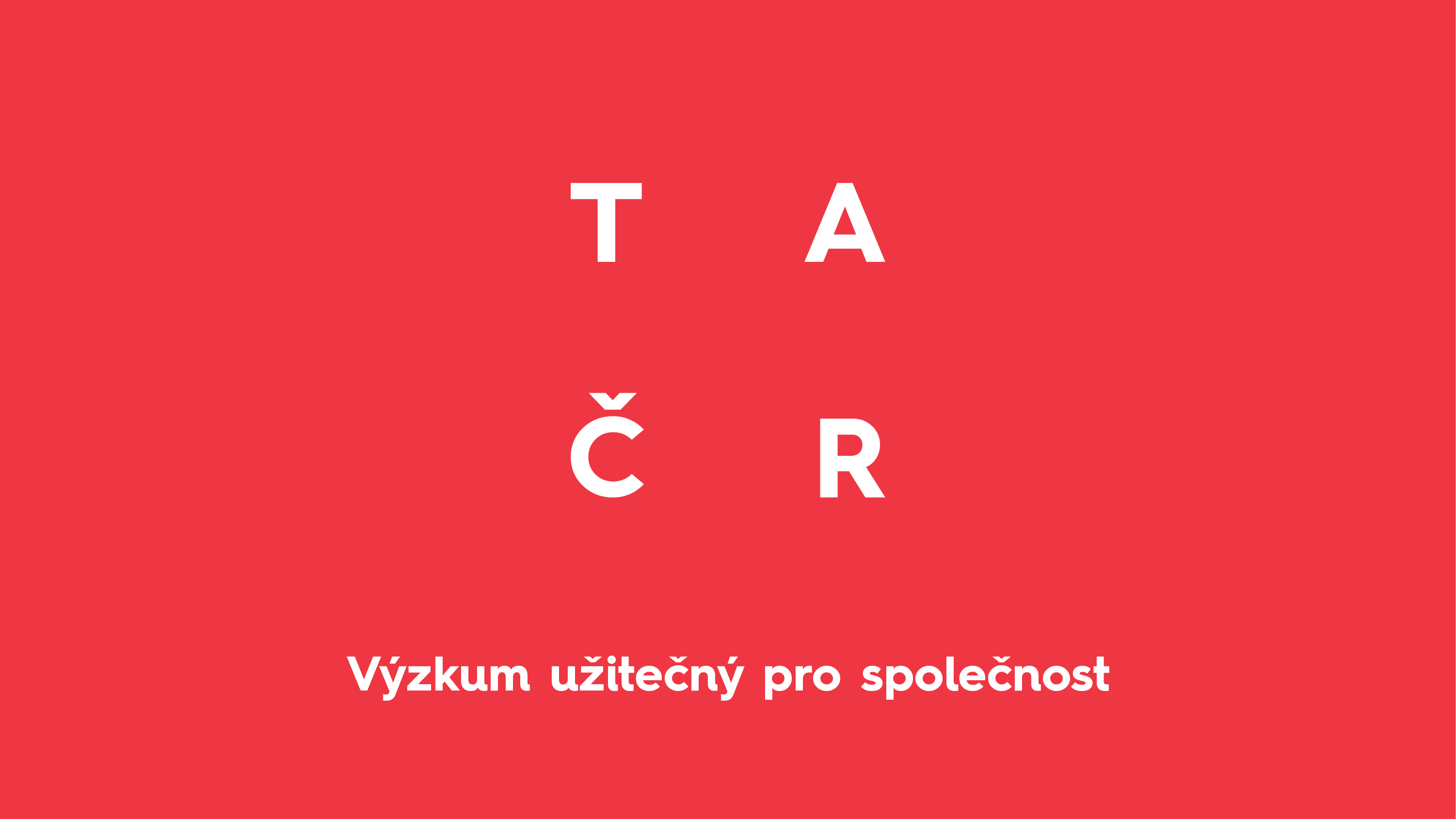 1
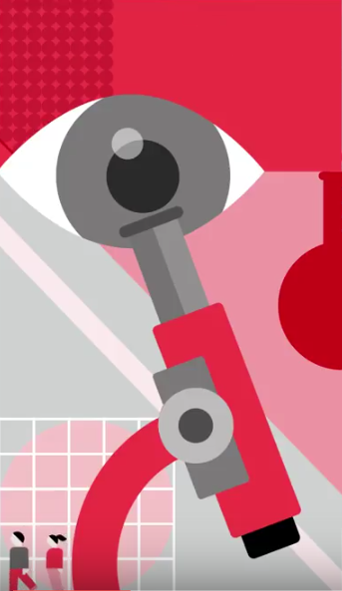 INOVACE 2017Petr Očkopředseda TA ČR
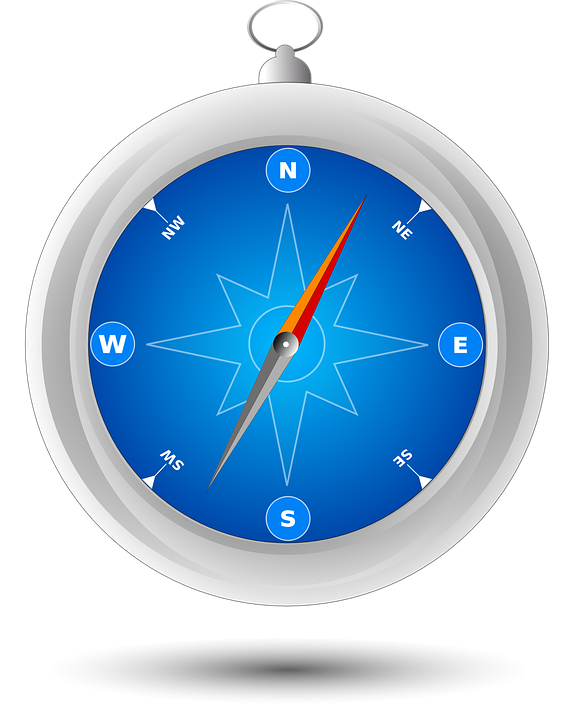 KDO JSME A CO DĚLÁME
organizační složka státu a správce rozpočtové kapitoly

připravujeme a spravujeme programy státní podpory, jejichž smyslem je podnítit propojení výzkumných organizací aplikovaného výzkumu a experimentálního vývoje s inovačními aktivitami ve firmách i státní správě
O CO USILUJEME
TA ČR v roce 2017
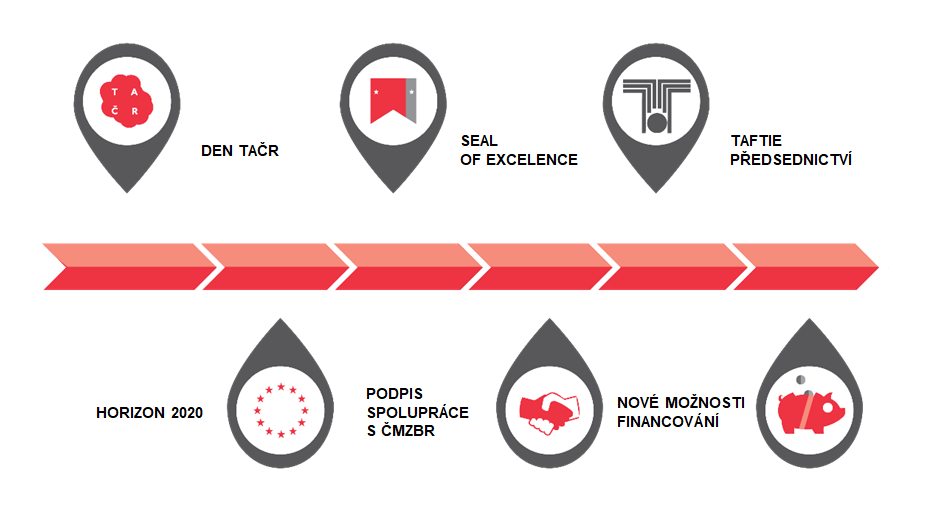 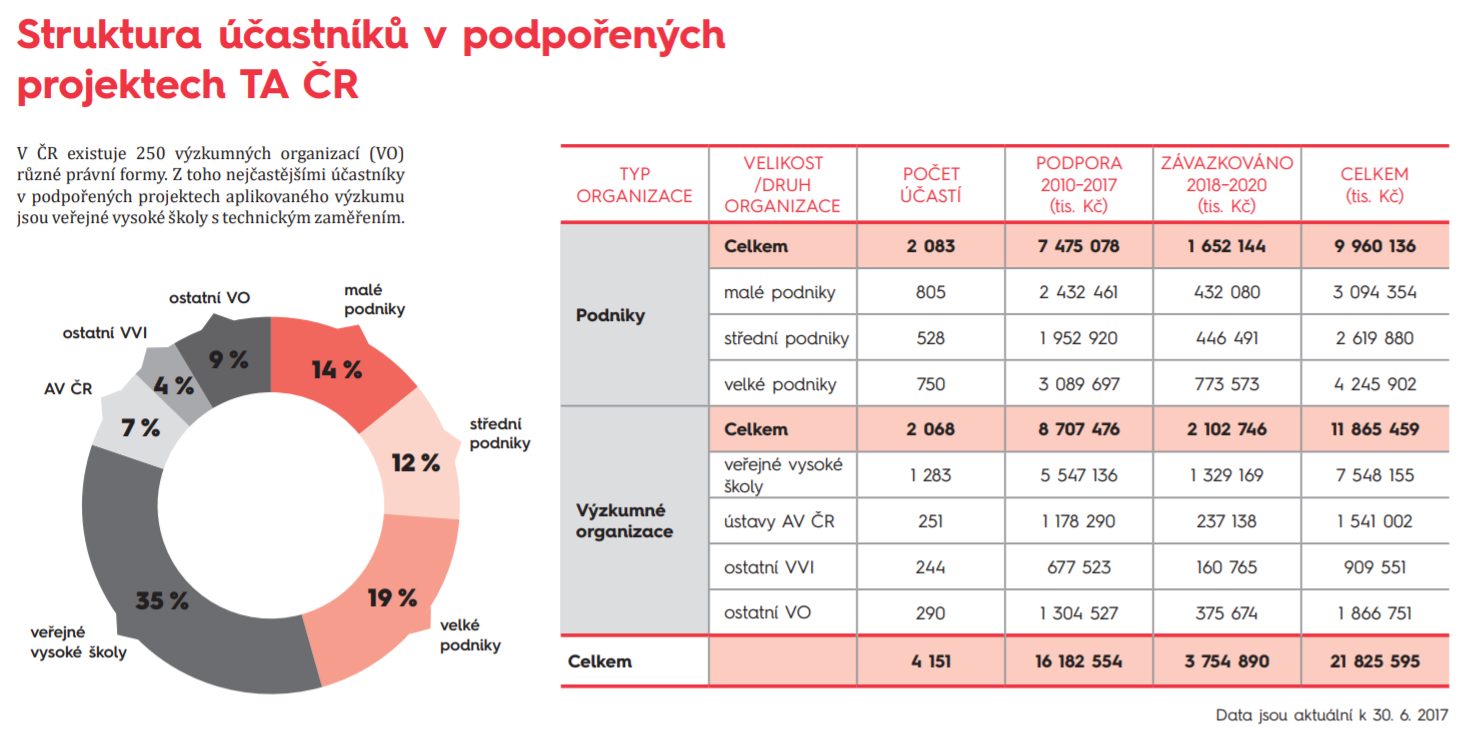 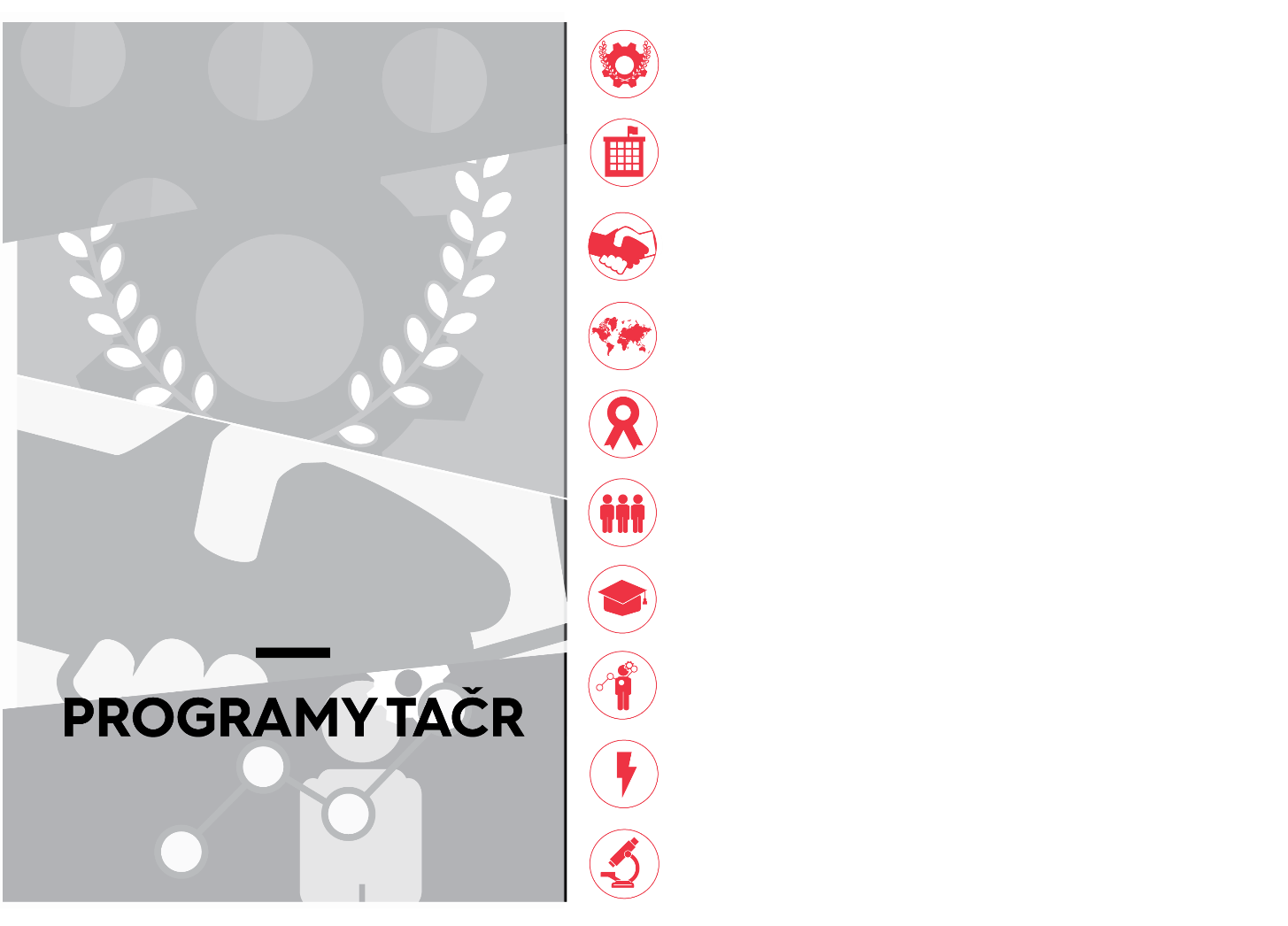 VEŘEJNÉ SOUTĚŽE 
v roce 2018
COFUNDOVÉ VÝZVY
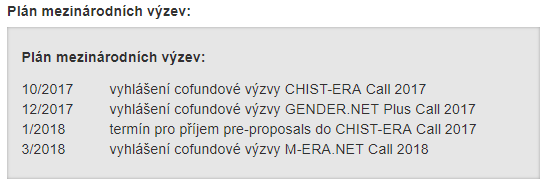 PRO KOHO JE PODPORA URČENA
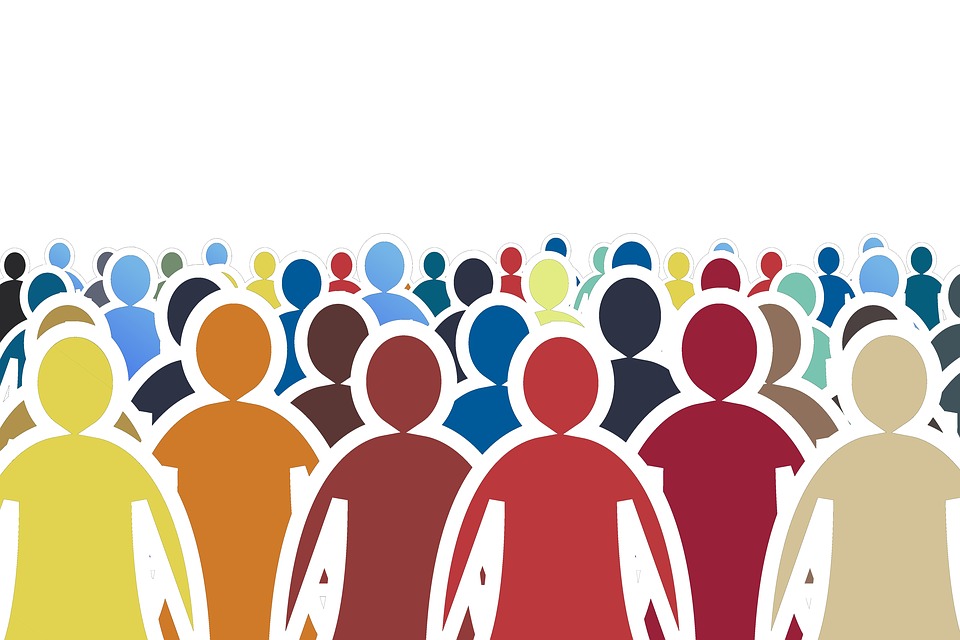 podniky (malé, střední i velké podniky)

výzkumné organizace

spolupráce podniků a výzkumných organizací 
(98% projektů TA ČR)
[Speaker Notes: PO – právnické i fyzické osoby (vykonávající hospodářskou činnost)
VO – VVŠ, AV, VVI, soukromé výzkumné organizace (organizace pro výzkum a šíření znalostí - Rámec pro státní podporu výzkumu, vývoje a inovací)

Malé a střední podniky budou v budoucnu akcentové. 
Velké podniky chceme motivovat ke spolupráci spíše daň odpočty]
Podporované aktivity = VaV
Staronový důraz na podporu činností aplikovaného výzkumu 
a experimentálního vývoje
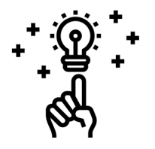 1
NOVOST
Zaměření na získání nových poznatků
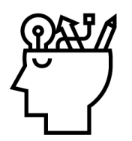 2
KREATIVITA
Původní, ne obecné známé koncepty a hypotézy
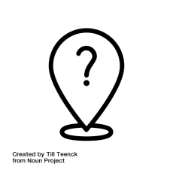 3
NEJISTOTA
Nejistota ohledně konečného výsledku
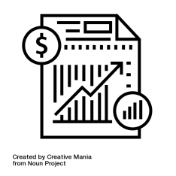 4
SYSTEMATIČNOST
Systematické plánování a rozpočtování
5
REPRODUKOVATELNOST
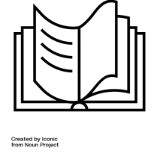 Výsledky reprodukovatelné, příp. převoditelné
NÁVRH PROJEKTU
UCHAZEČI
APLIKAČNÍ GARANT
matchmaking
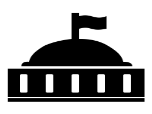 Ministrstva
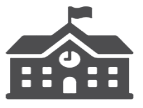 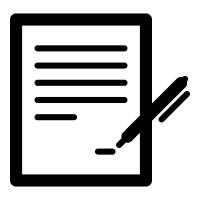 Školy
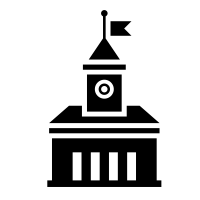 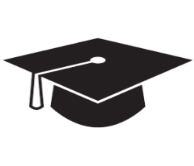 Radnice
Smlouva o smlouvě budoucí,
Memorandum,
Letter of intent,
Letter of engagement,
Smlouva o partnerství, atp…
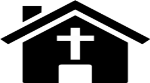 Církevní org.
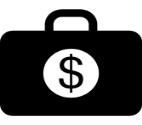 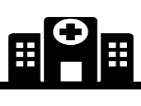 Nemocnice
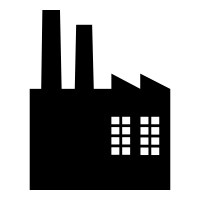 Podniky
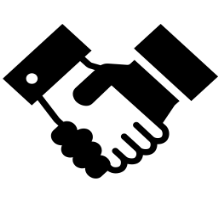 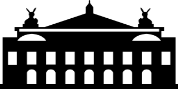 Kulturní org.
atd…
Zahraniční spolupráce
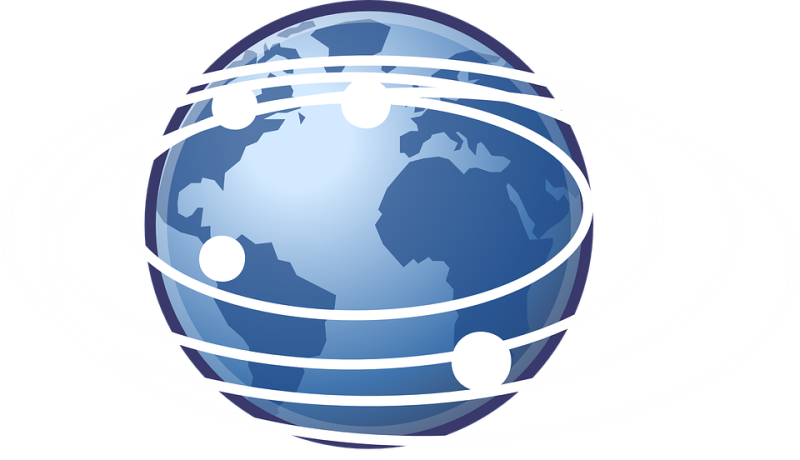 předsednictví TA ČR v sítí inovačních agentur TAFTIE 2017
Program DELTA 
SME Instrument - podpora inovativních MSP
Cofund Horizon 2020 - příprava na období po roce 2020
Podpora exportu výsledků výzkumu a vývoje - spolupráce TA ČR s MZV, MPO, MZV, EGAP, HK ČR, SP ČR, AMSP ČR, CzechTrade a CzechInvest 
PROPOJENÍ státních institucí v koordinaci podpory - #TeamCzechia (např. Team Finland)
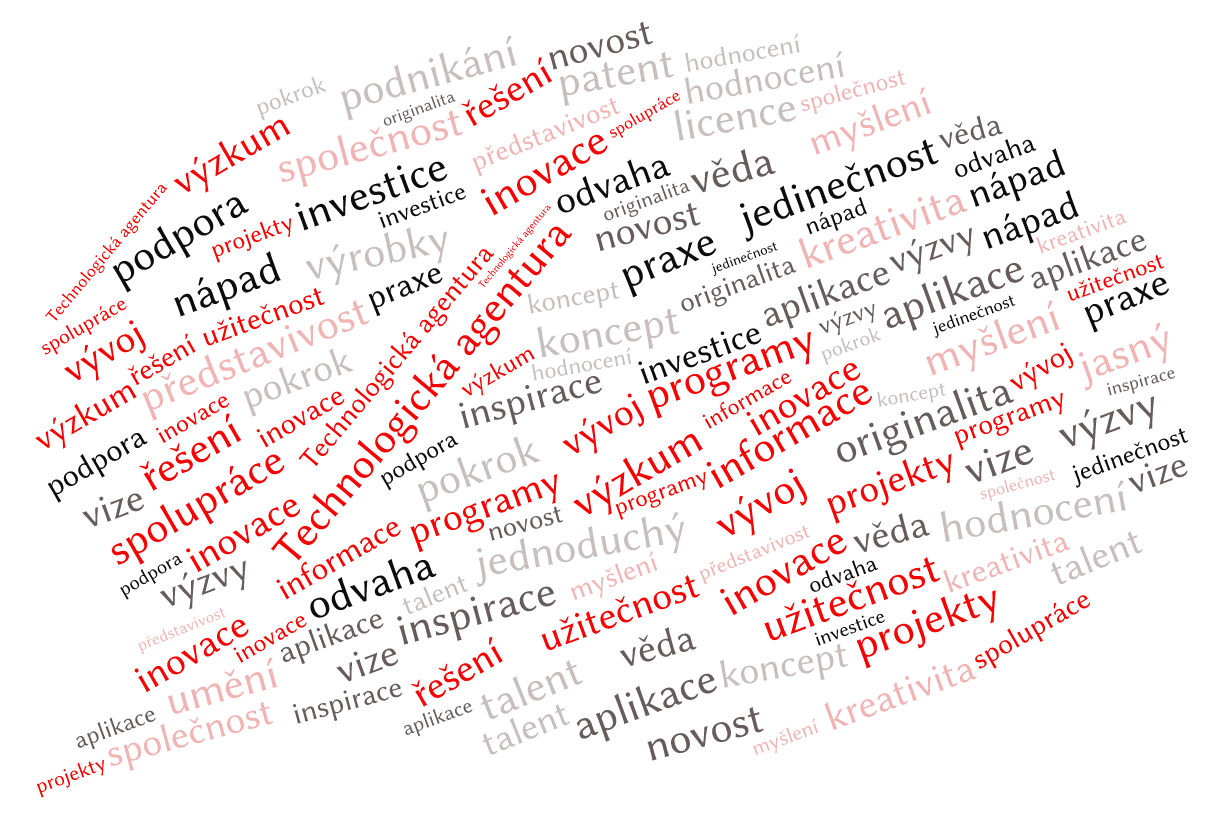 DĚKUJI ZA POZORNOST